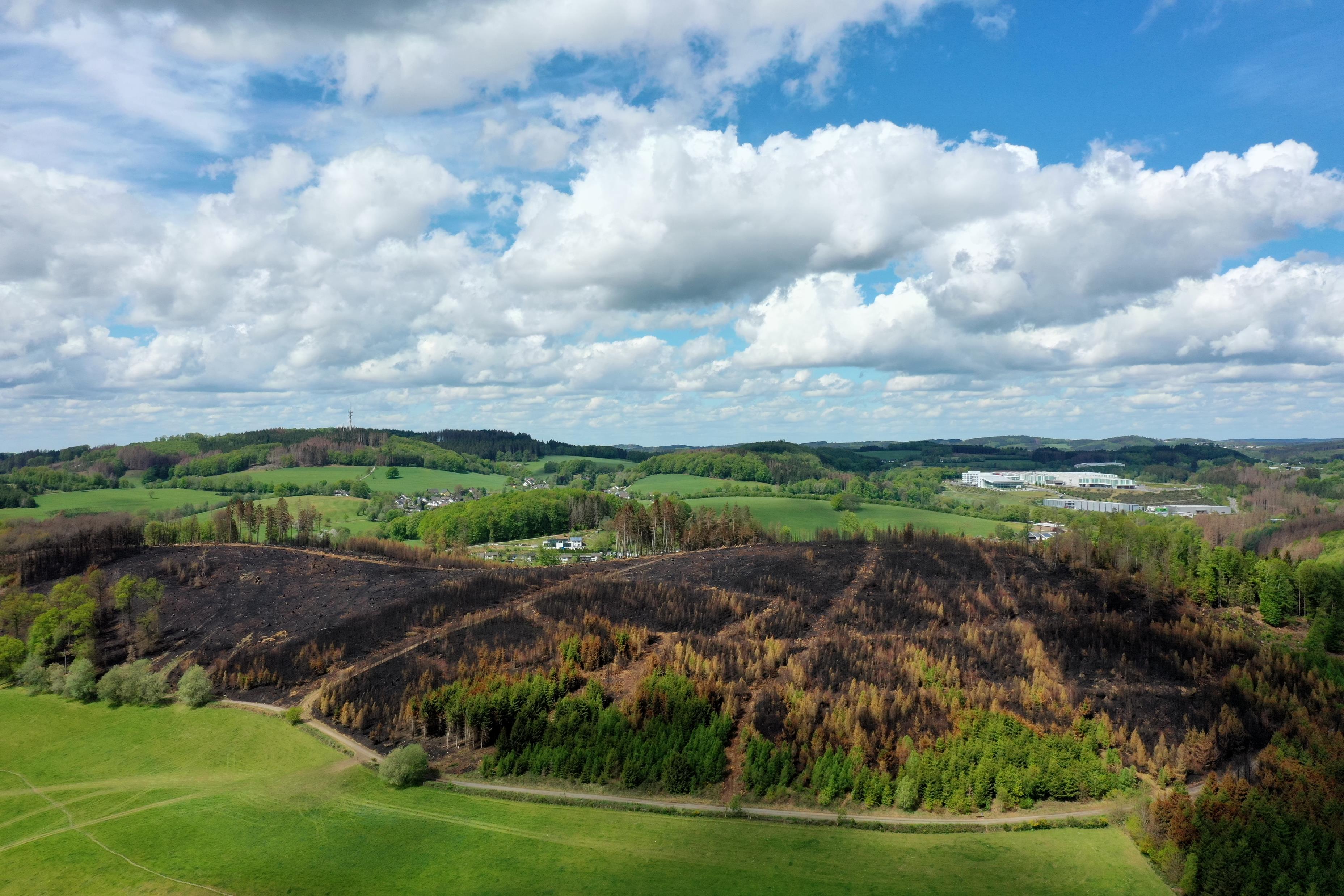 Erfahrungen aus dem Waldbrand in Gummersbach 2021
1 Jahr danach
Übersicht
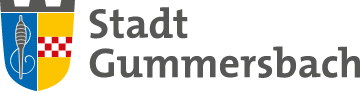 Einleitung
Technik
Taktik und Ausbildung
Organisation
Öffentlichkeit
Stichworte
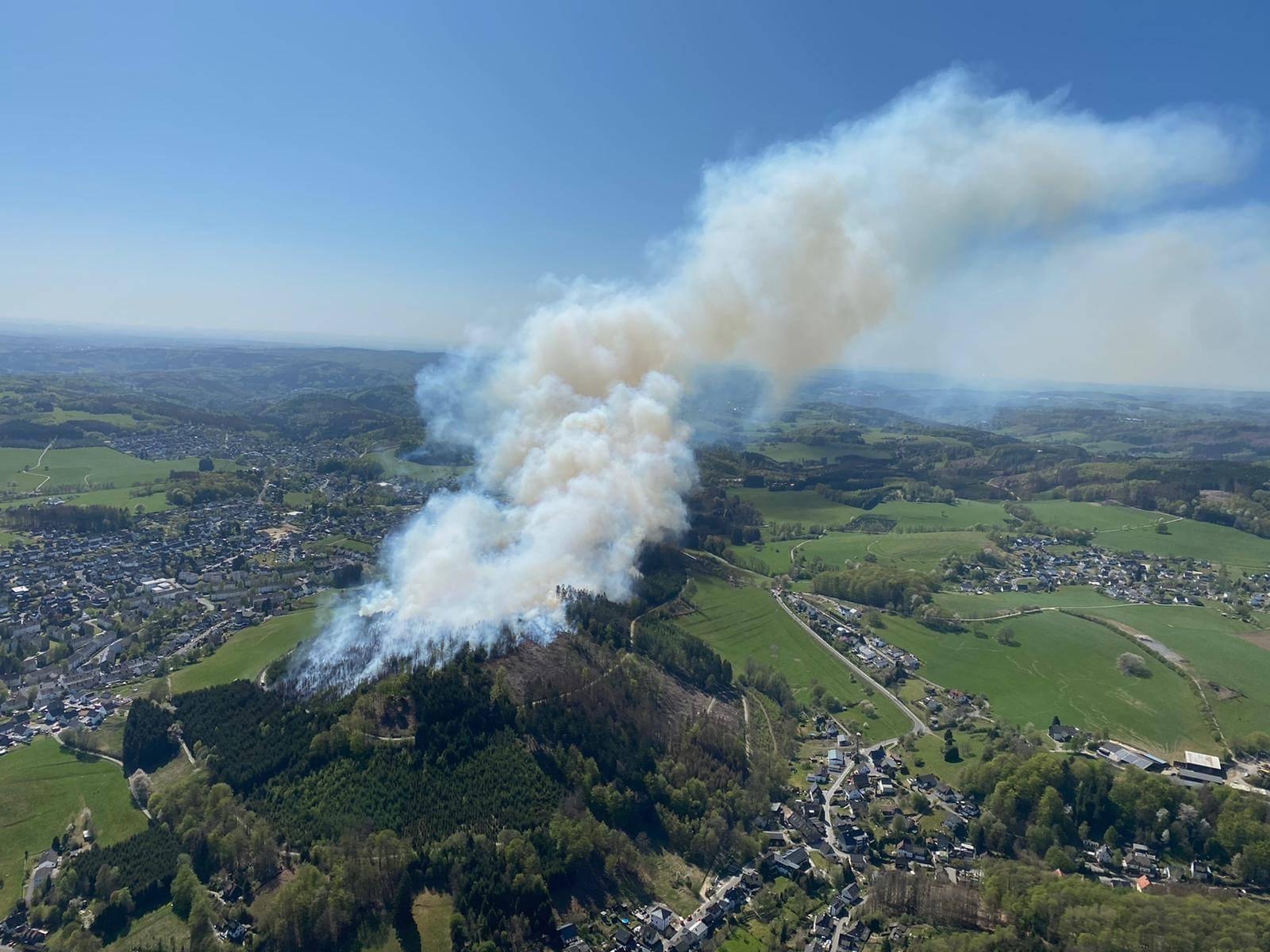 Detlef Hayer Feuerwehr Gummersbach
Einleitung
Zahlen zum Einsatz
Haben wir alles richtig gemacht?
Würden wir wieder so vorgehen?
Haben wir alle Möglichkeiten ausgeschöpft?
Taktisch  - Tendenz annähernd
Technisch - annähernd
Führungsunterstützung - gering
Was können und müssen wir besser machen?
Taktik
Führungsstruktur
Stabsarbeit
Pressearbeit
Ist vieles einfacher geworden?
Das Ansehen der Hilfsorganisation in der Bevölkerung?
Detlef Hayer Feuerwehr Gummersbach
Technik
Detlef Hayer Feuerwehr Gummersbach
Bestehende Einsatzkleidung
Detlef Hayer Feuerwehr Gummersbach
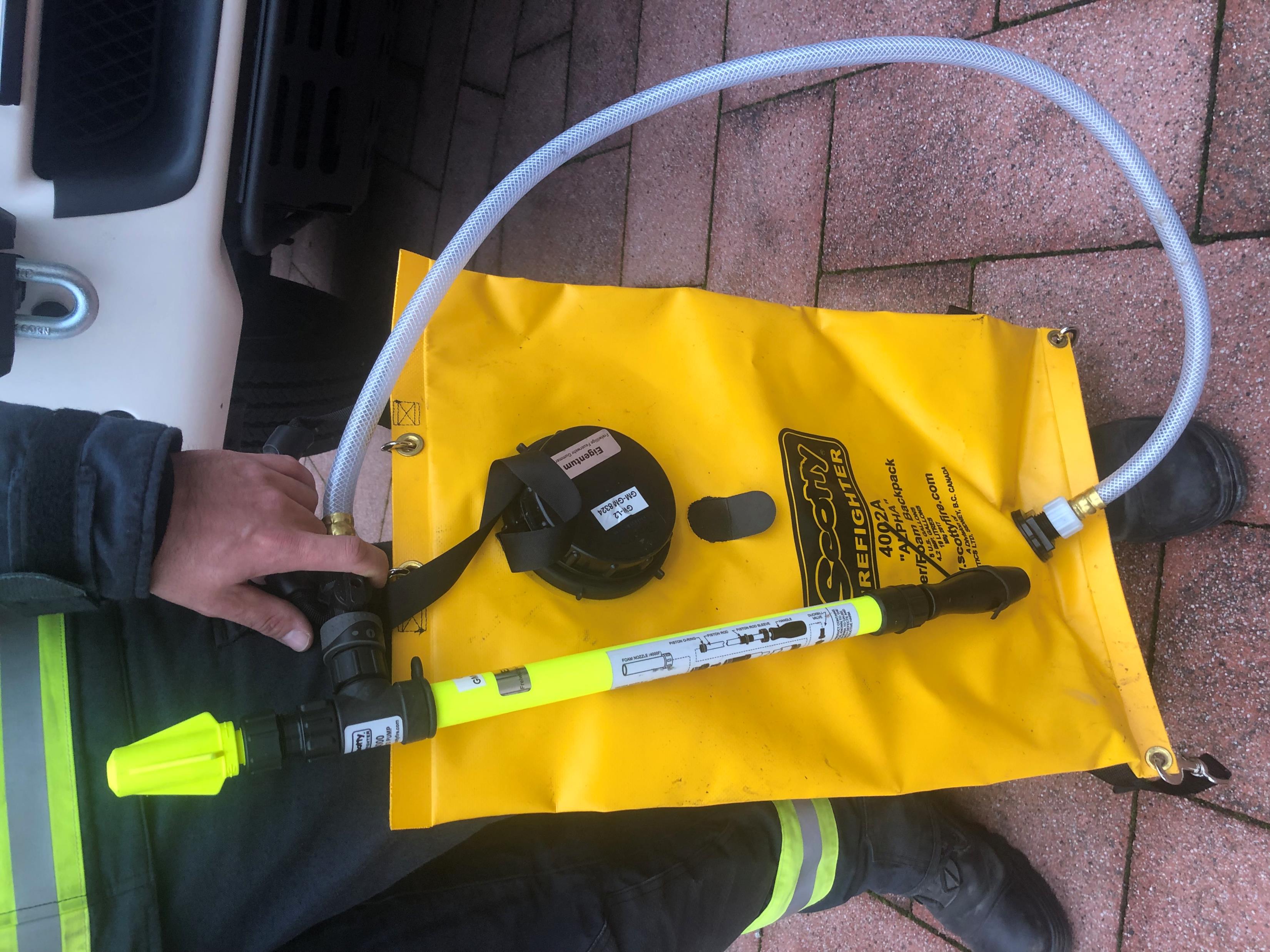 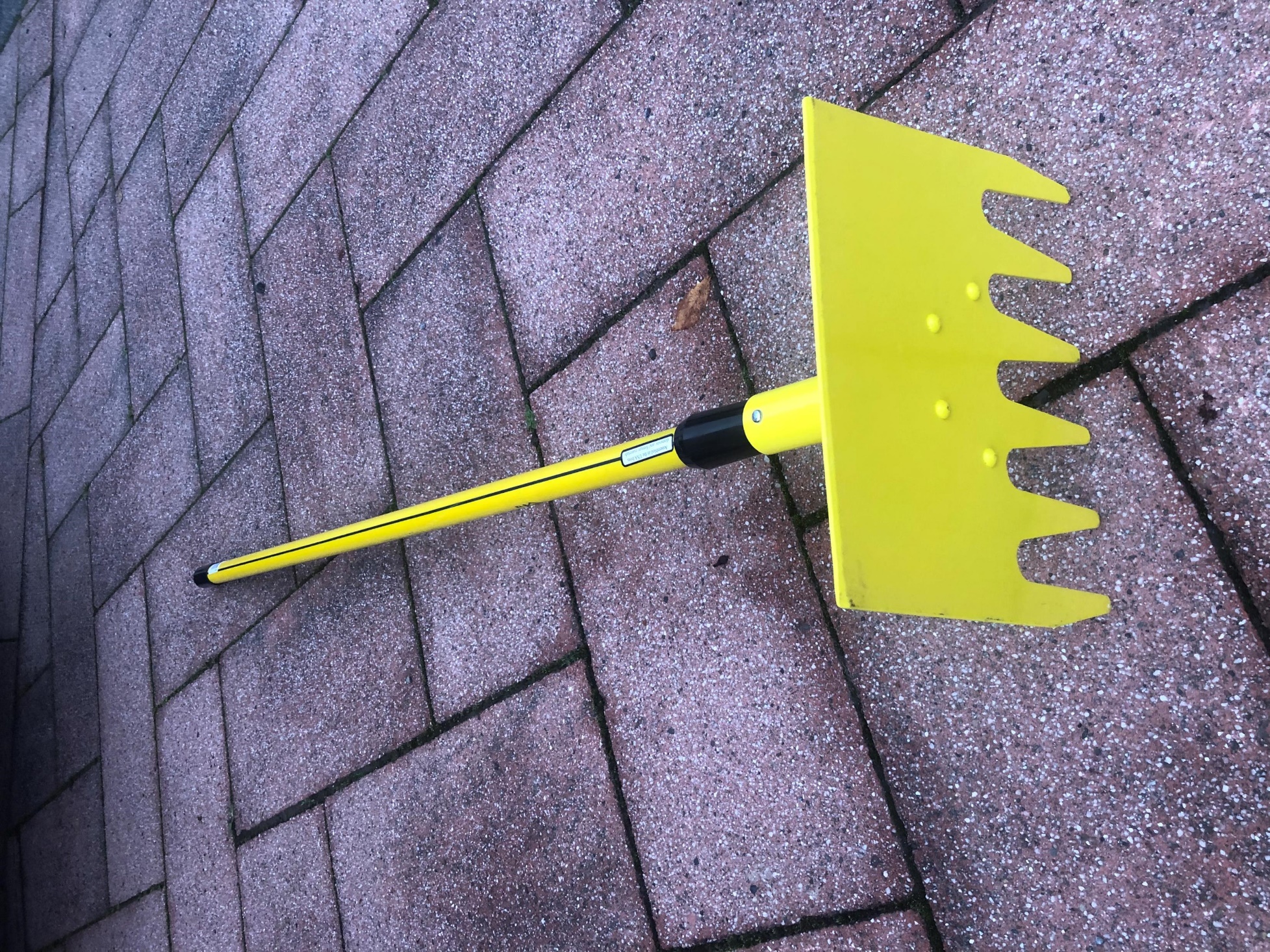 Ausrüstung Waldbrandbekämpfung
Detlef Hayer Feuerwehr Gummersbach
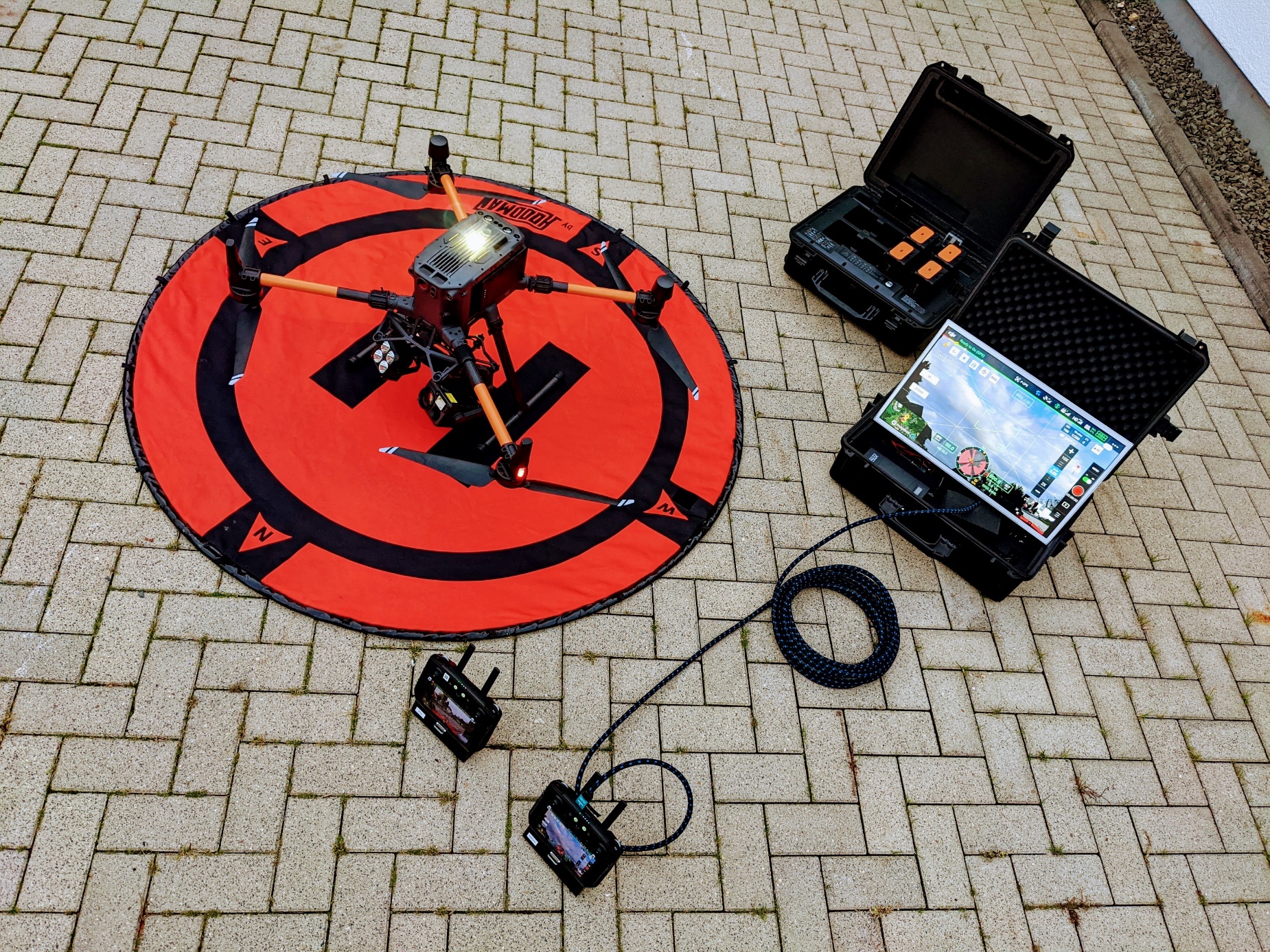 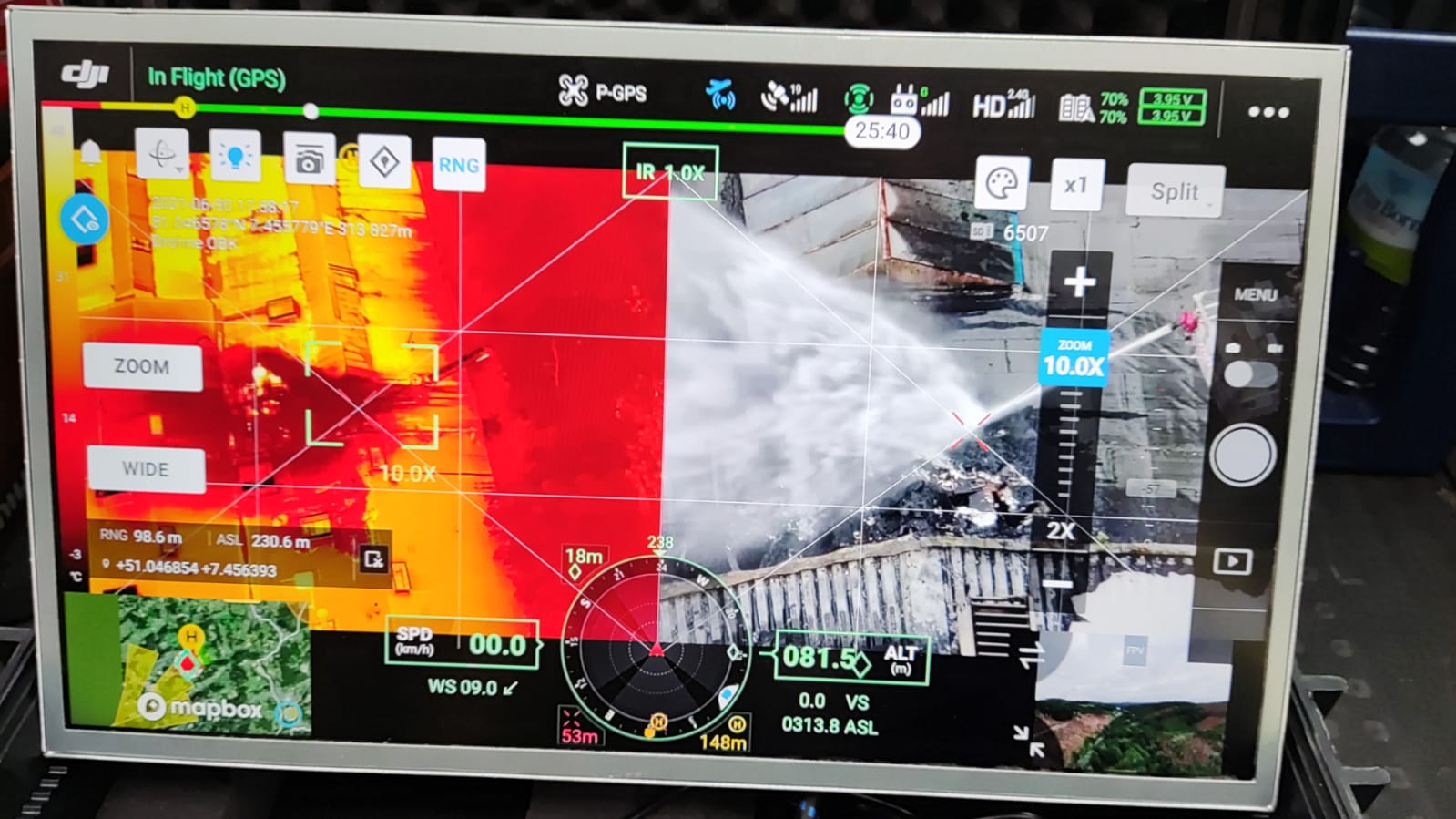 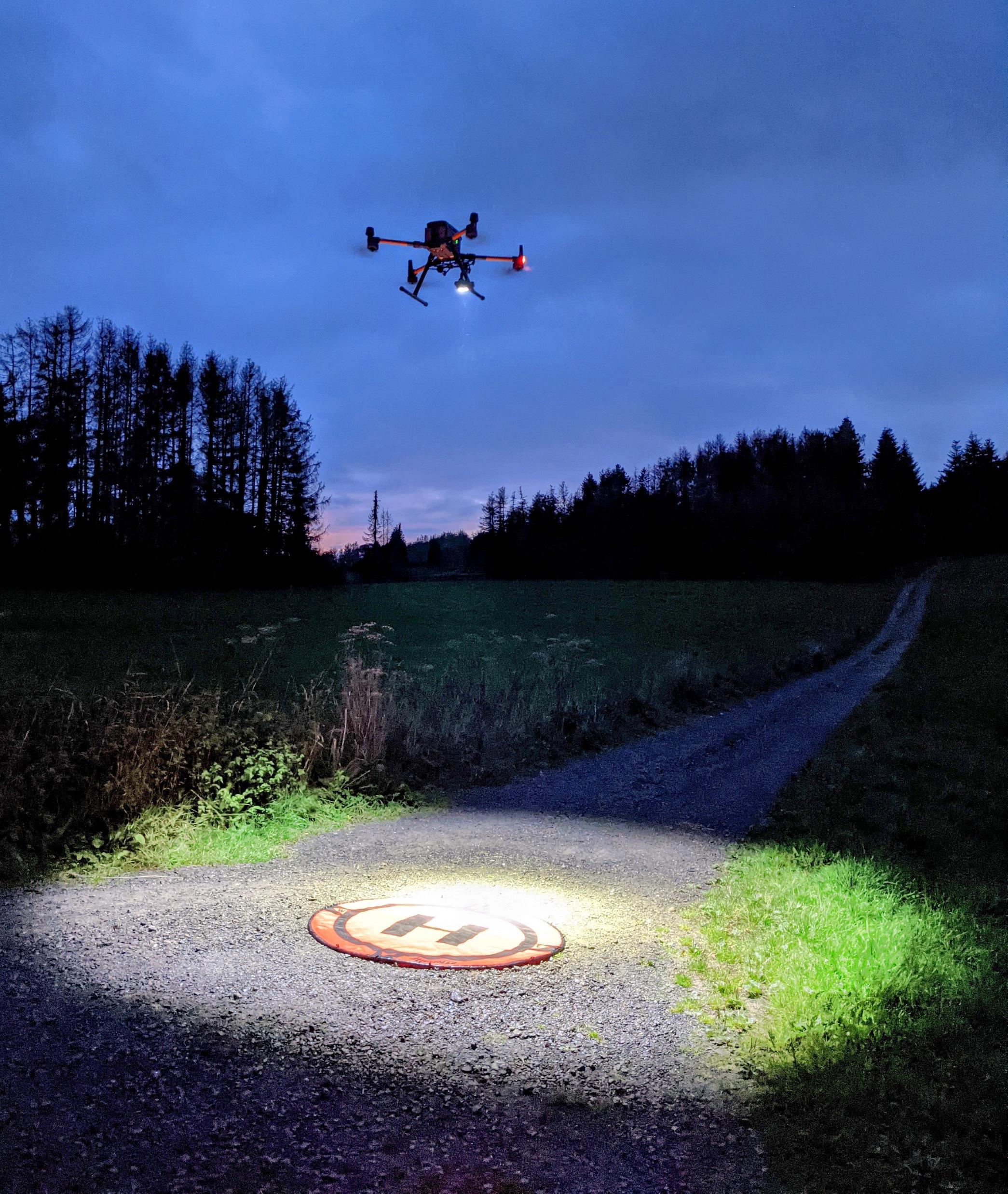 Drohne
Detlef Hayer Feuerwehr Gummersbach
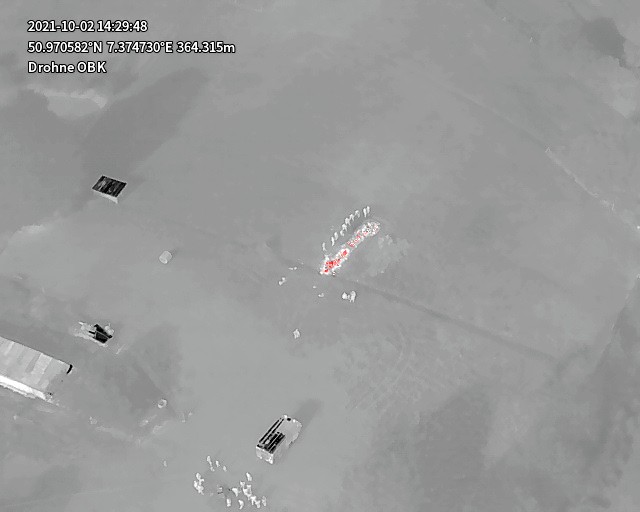 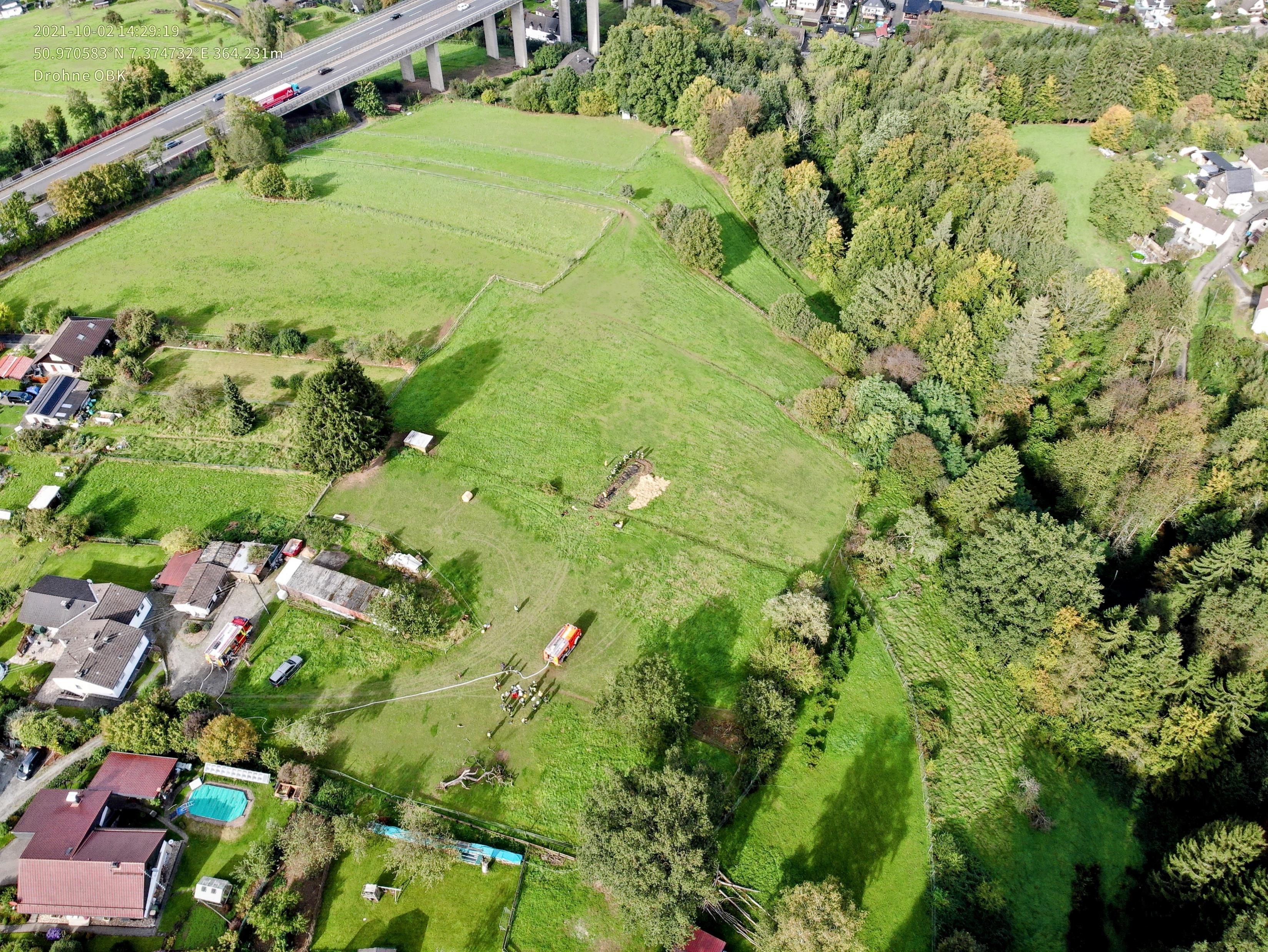 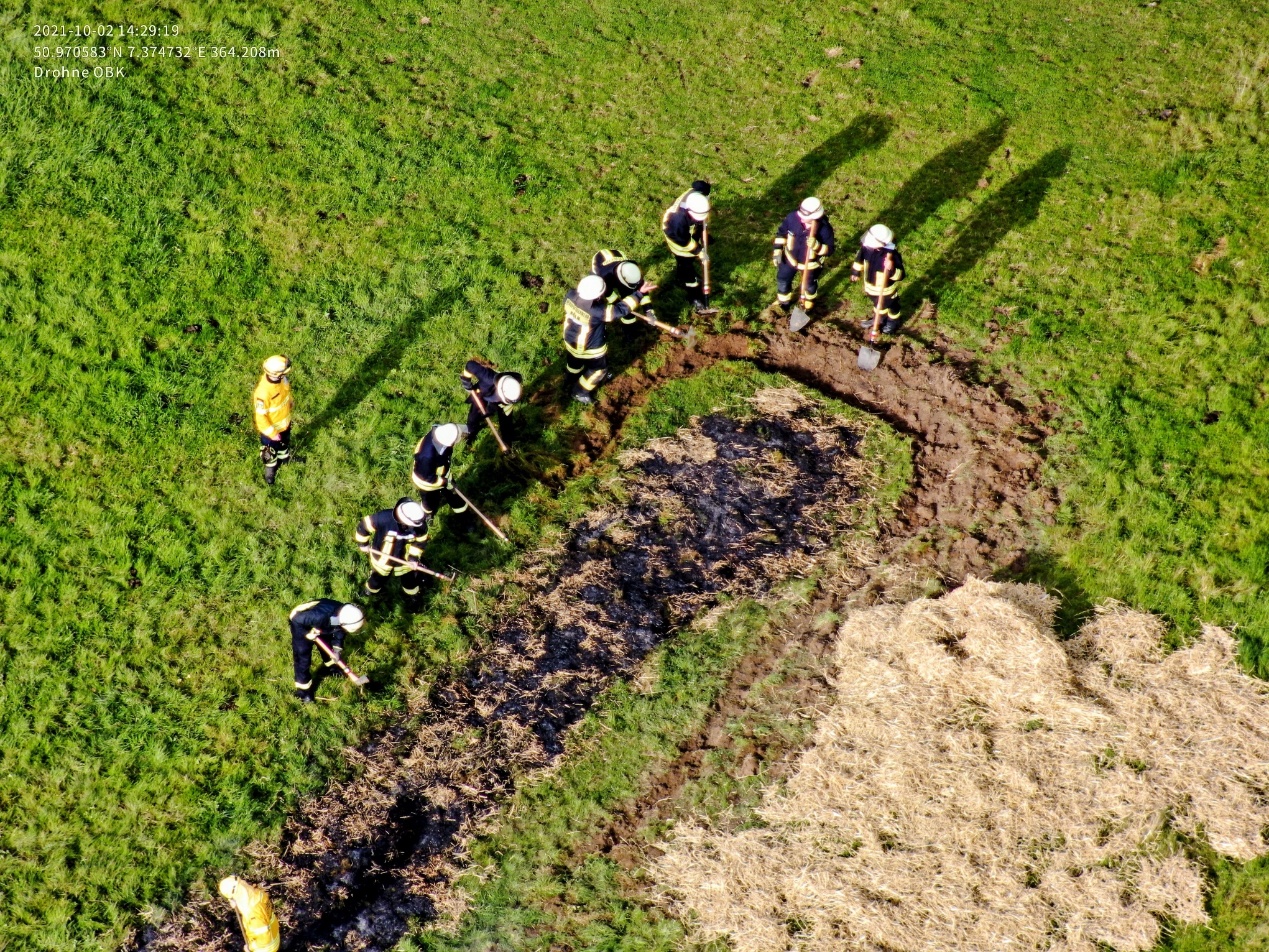 Drohne
Detlef Hayer Feuerwehr Gummersbach
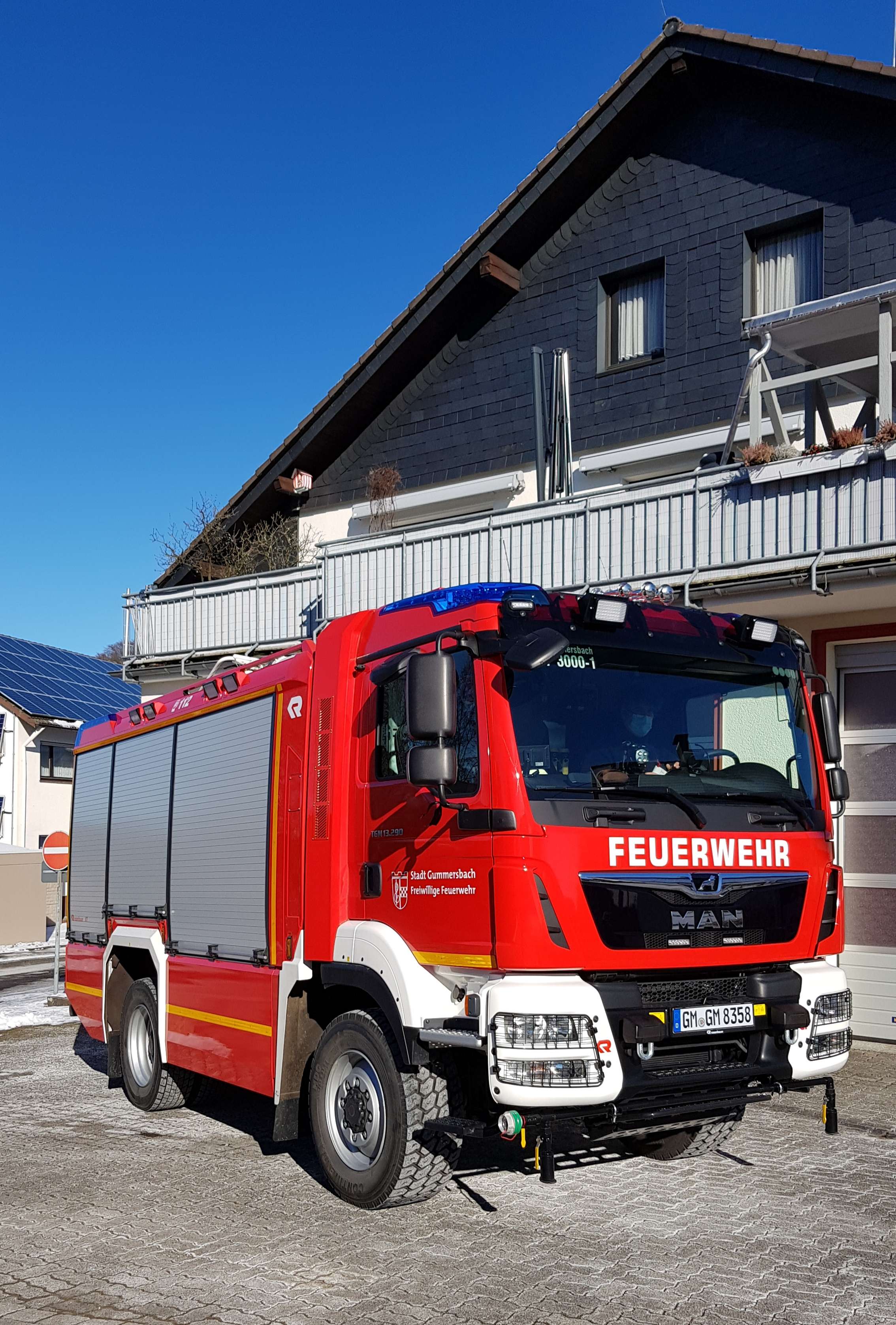 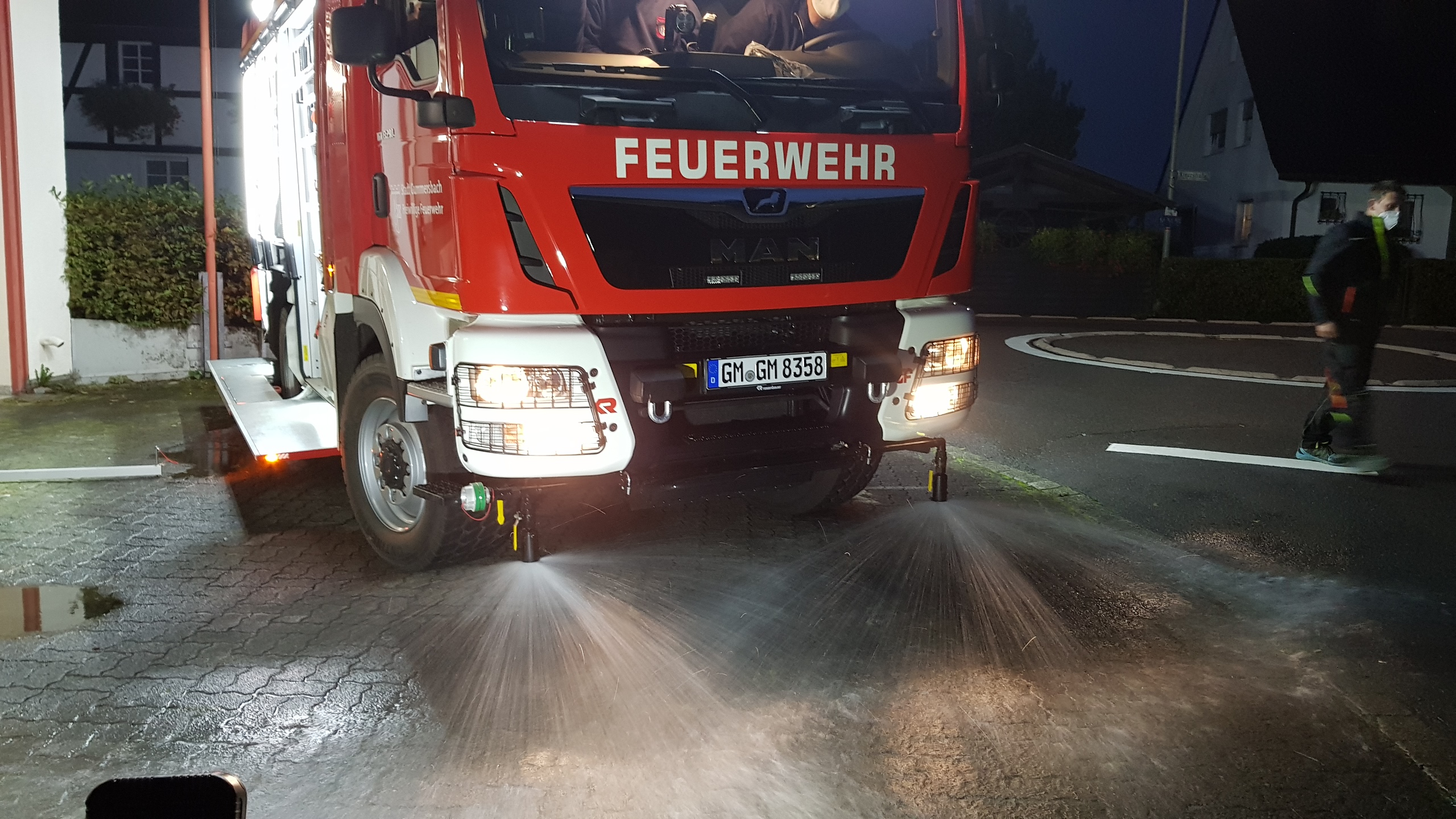 Fahrzeuge
Detlef Hayer Feuerwehr Gummersbach
Taktik und Ausbildung
Detlef Hayer Feuerwehr Gummersbach
Organisation
Detlef Hayer Feuerwehr Gummersbach
Öffentlichkeitsarbeit
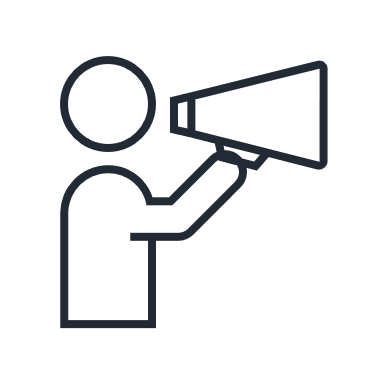 Detlef Hayer Feuerwehr Gummersbach
Stichworte
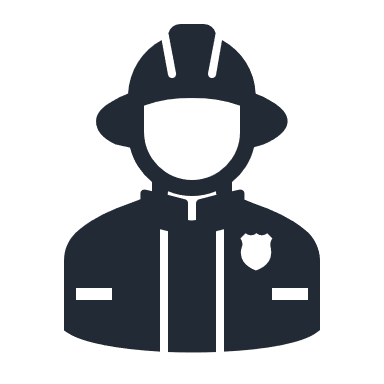 Detlef Hayer Feuerwehr Gummersbach
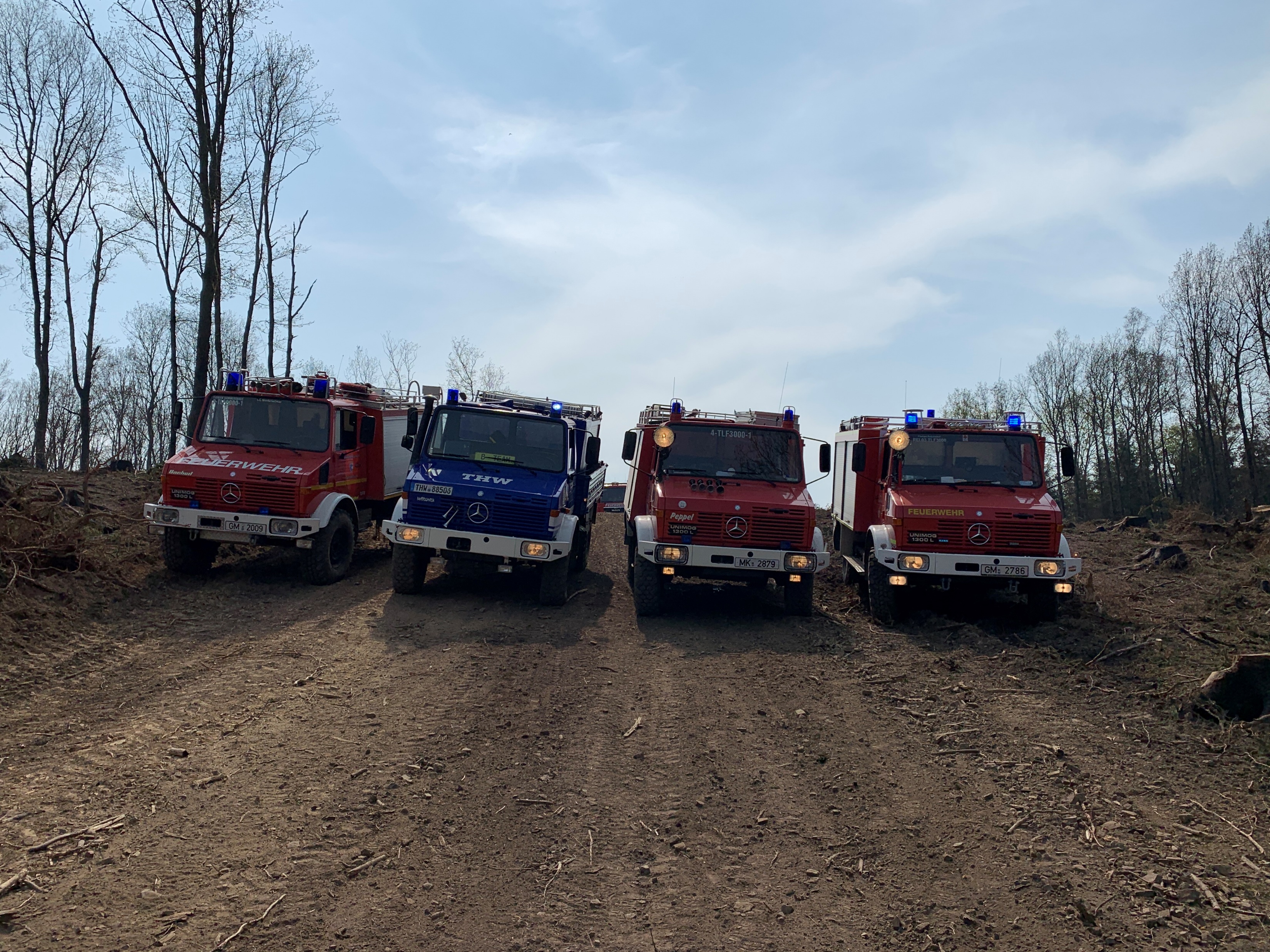 Vielen Dank für Ihre Aufmerksamkeit!